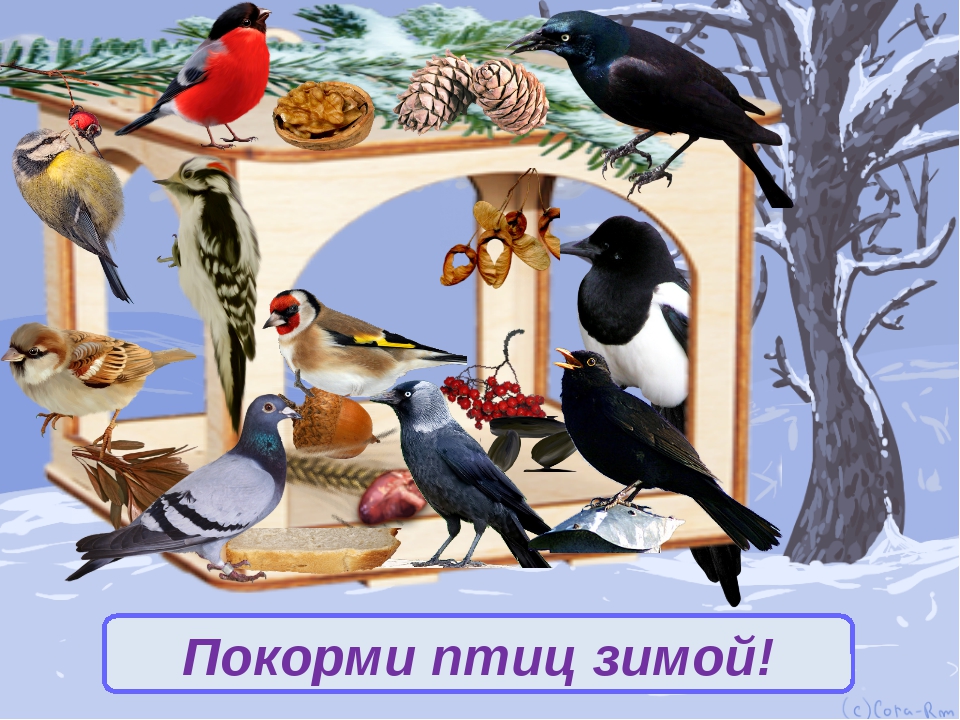 МБДОУ Центр развития ребёнка детский сад №2 
« Ромашка»
Середова Оксана Юрьевна.
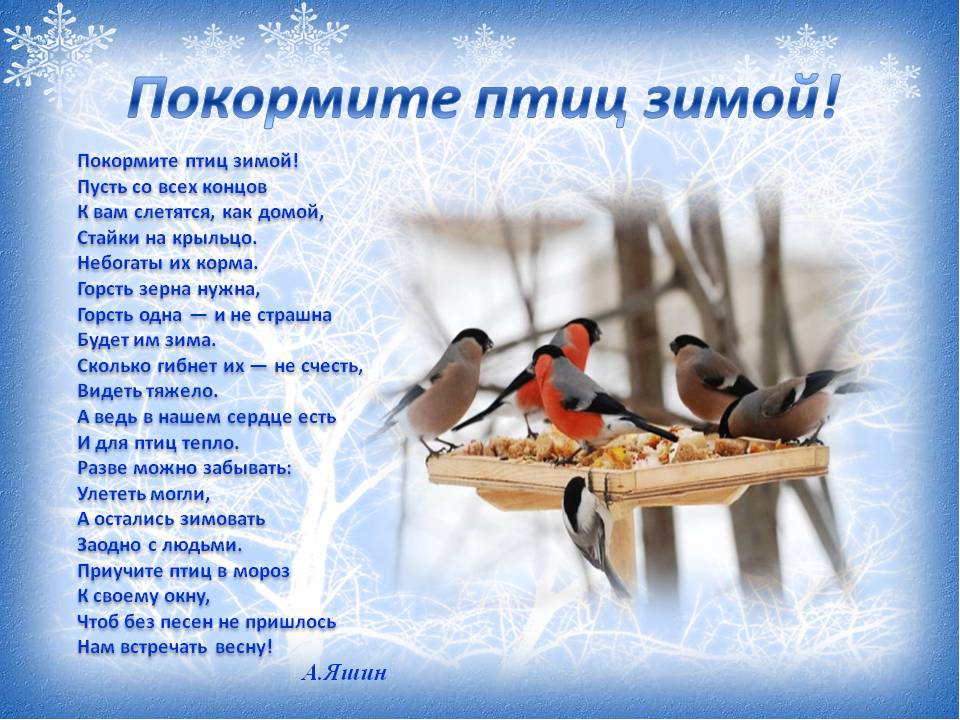 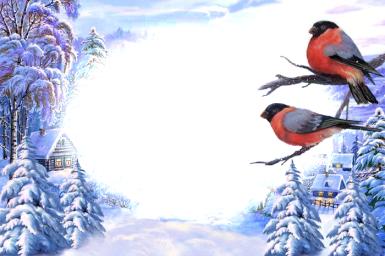 Ай, да, Зимушка — Зима!В снег укутала дома.Замела дорожки,Птичкам нет ни крошки.
Отложу — ка, я игрушку,С папой сделаю кормушку.Им не будет холодно,Им не будет голодно!
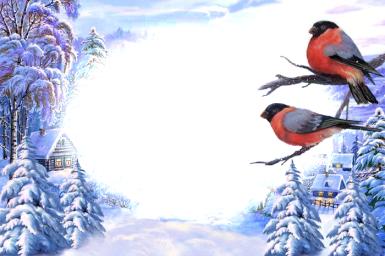 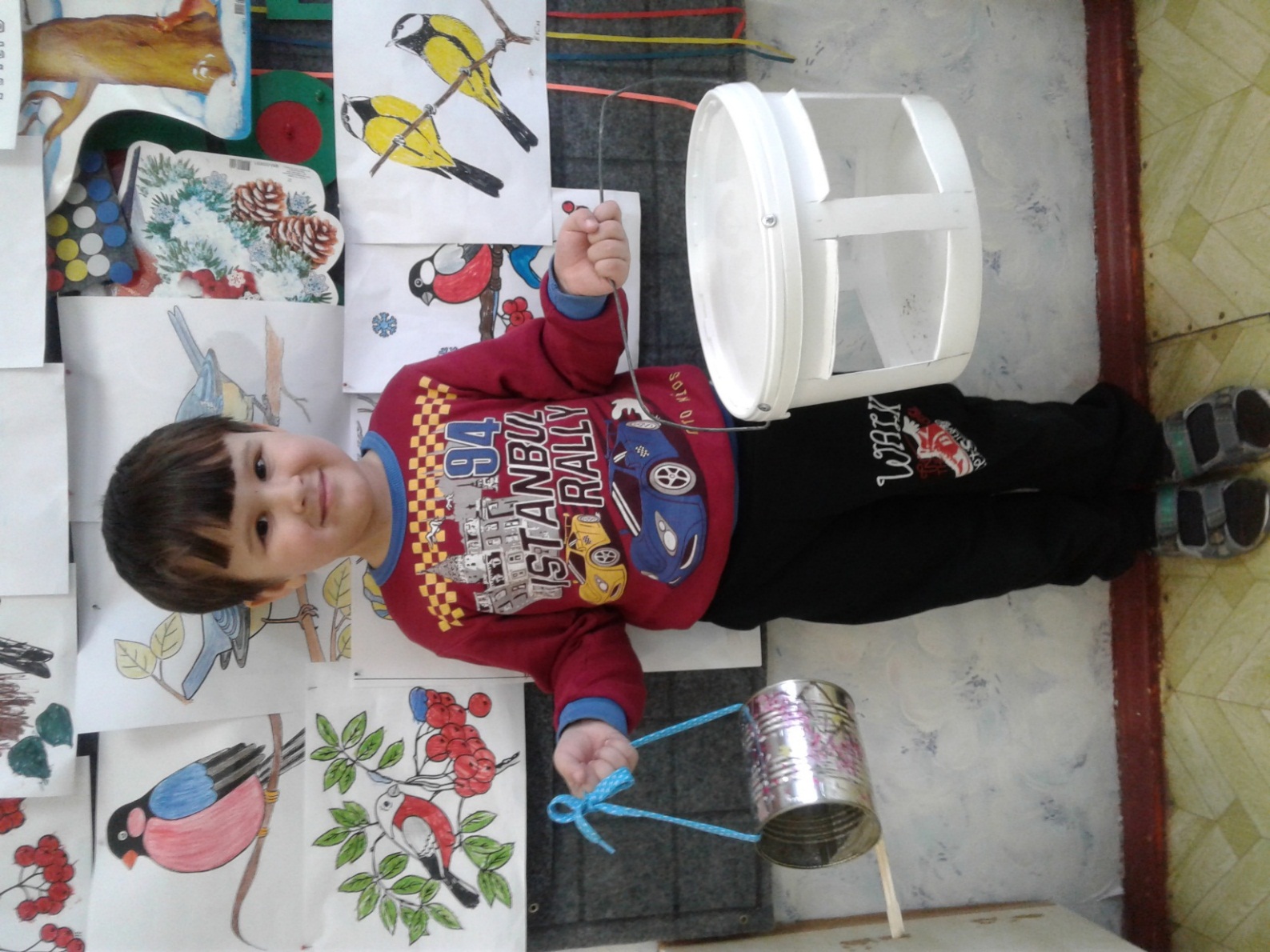 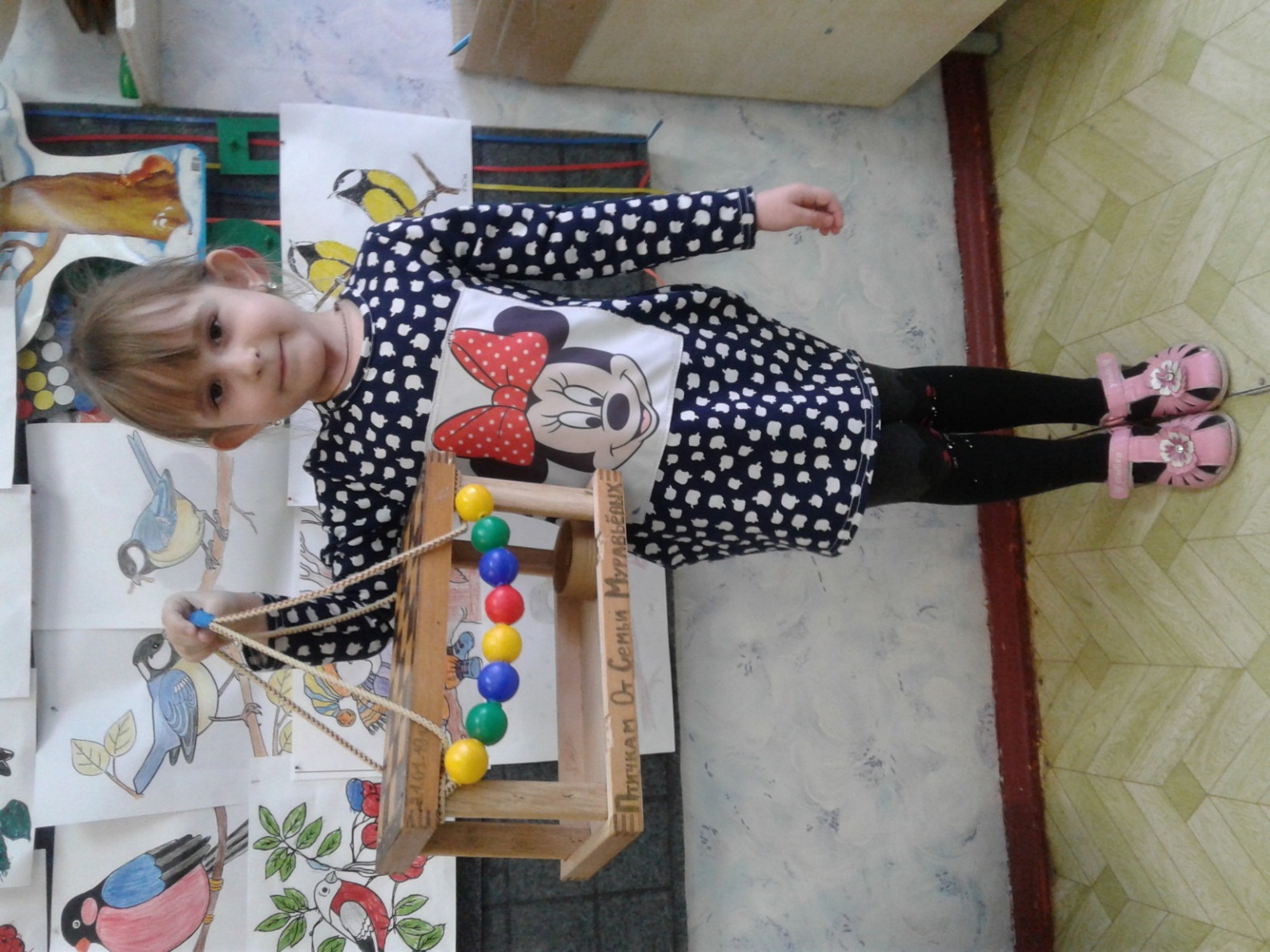 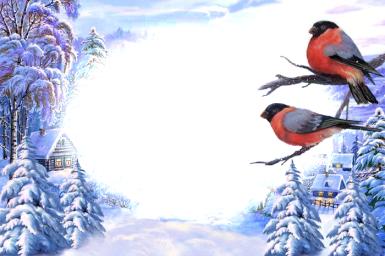 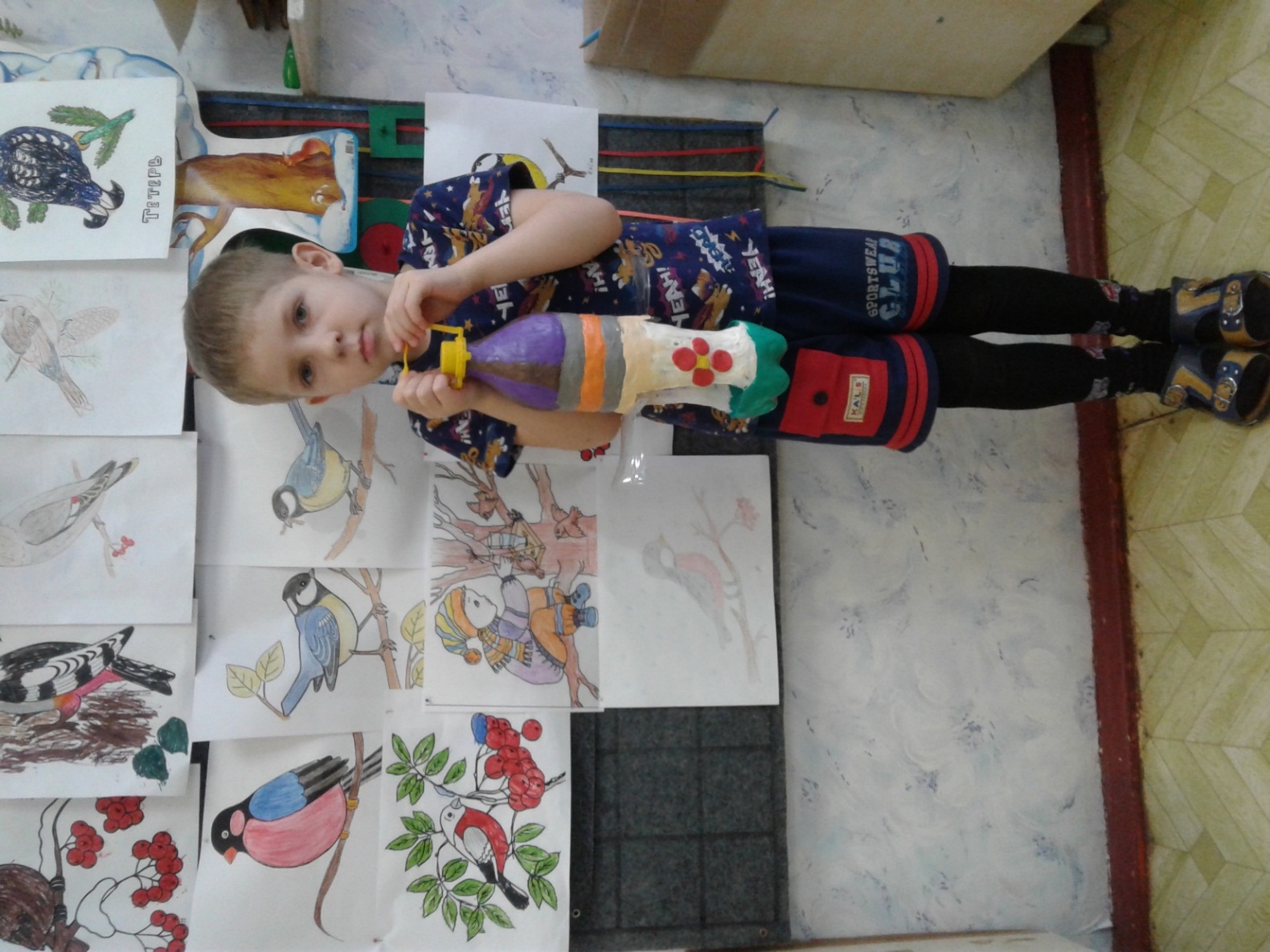 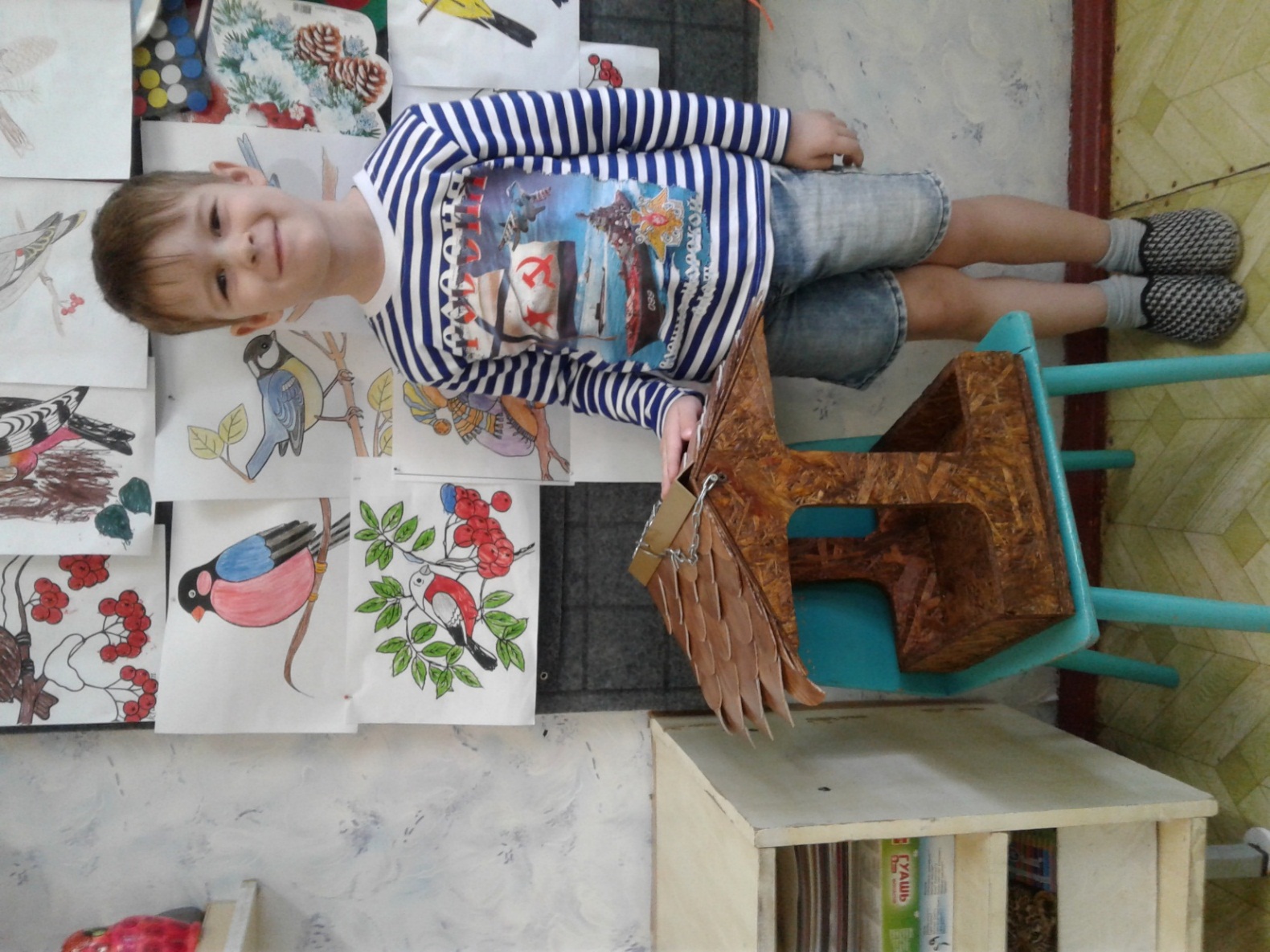 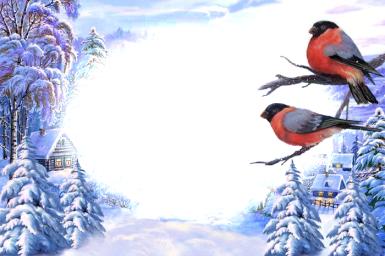 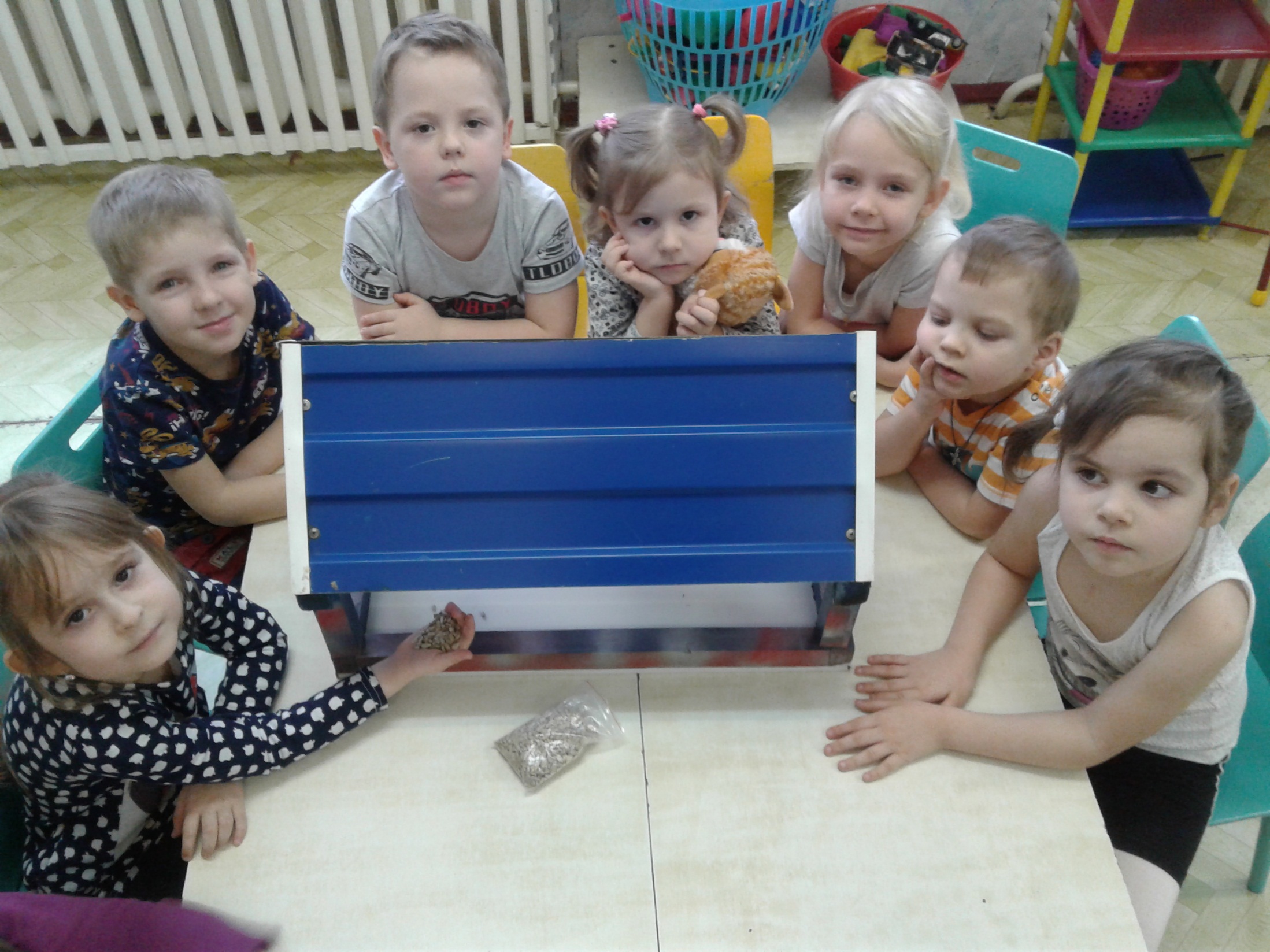 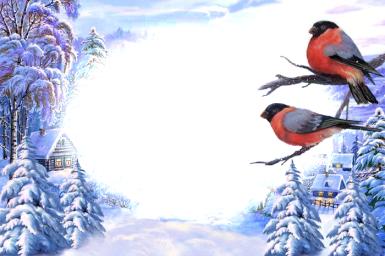 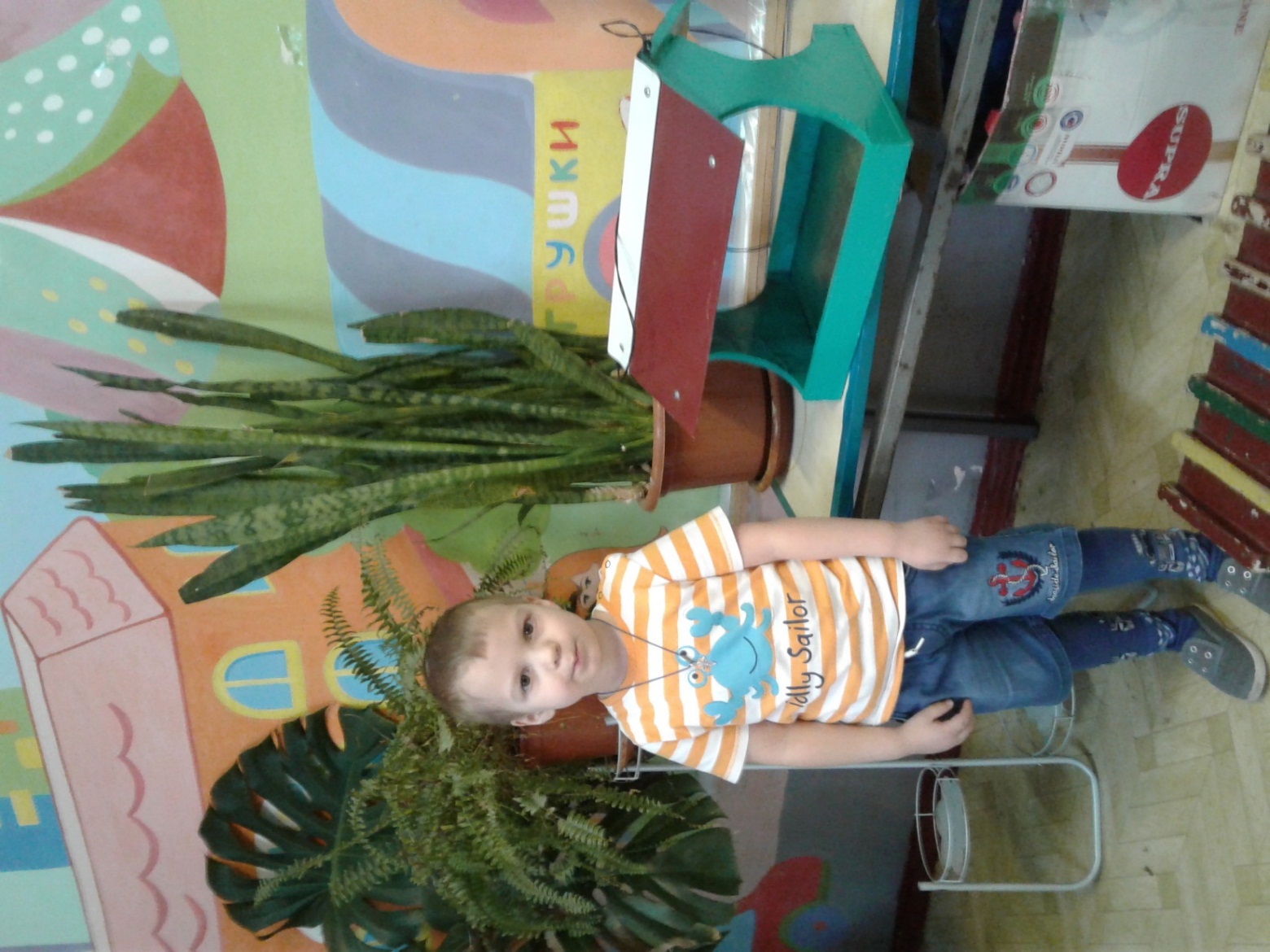 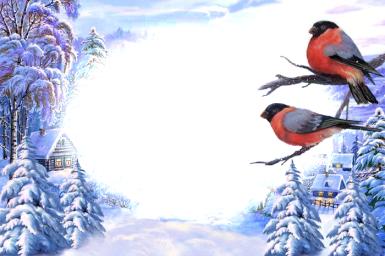 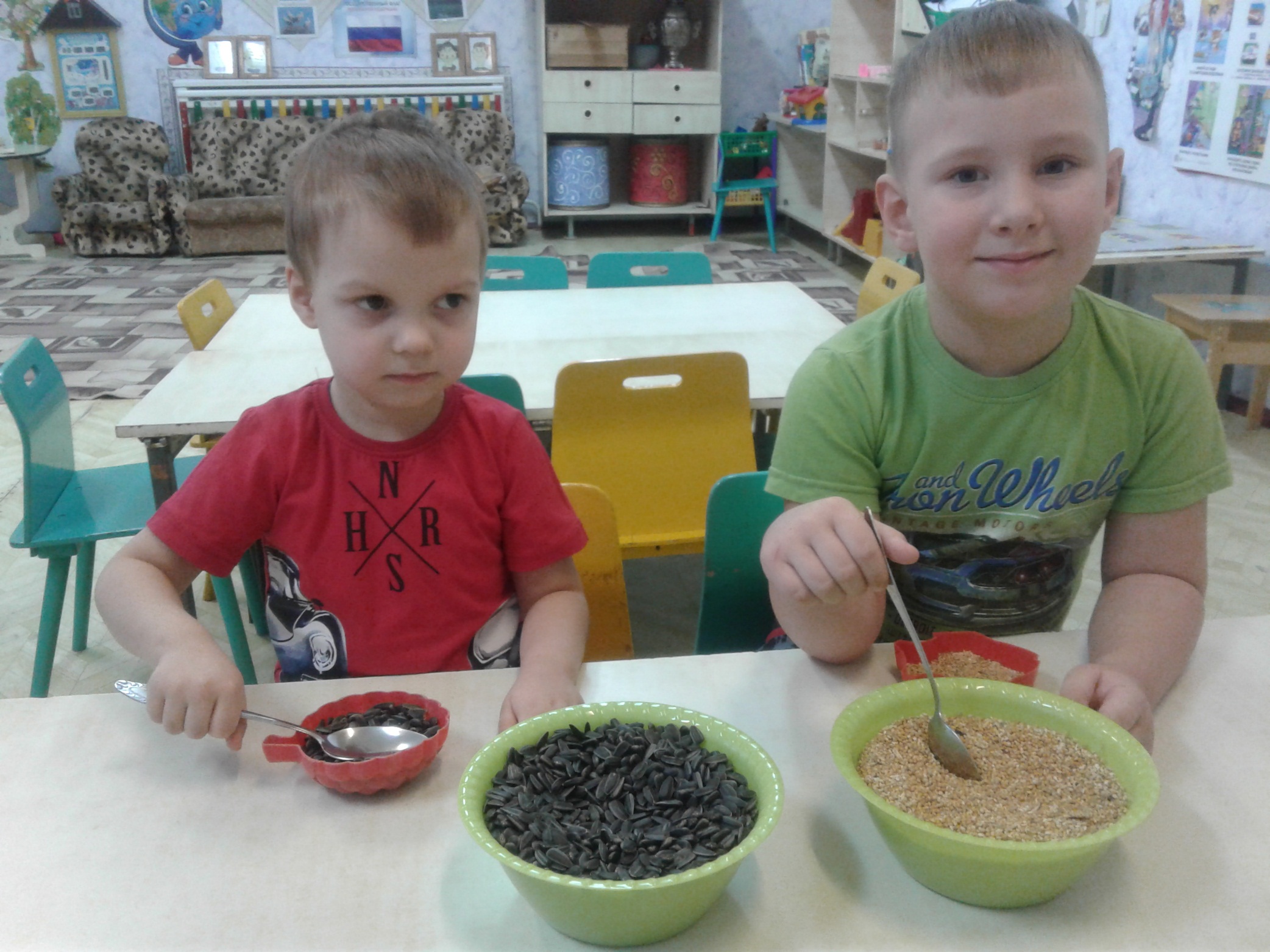 Угощайте пташек дружно,Зёрнышек жалеть не нужно!Крошек горсть такая малость,А краса их людям в радость.
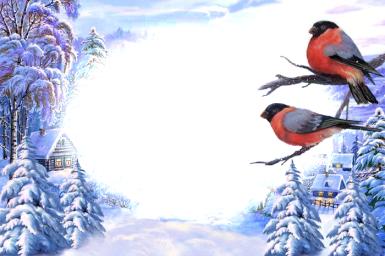 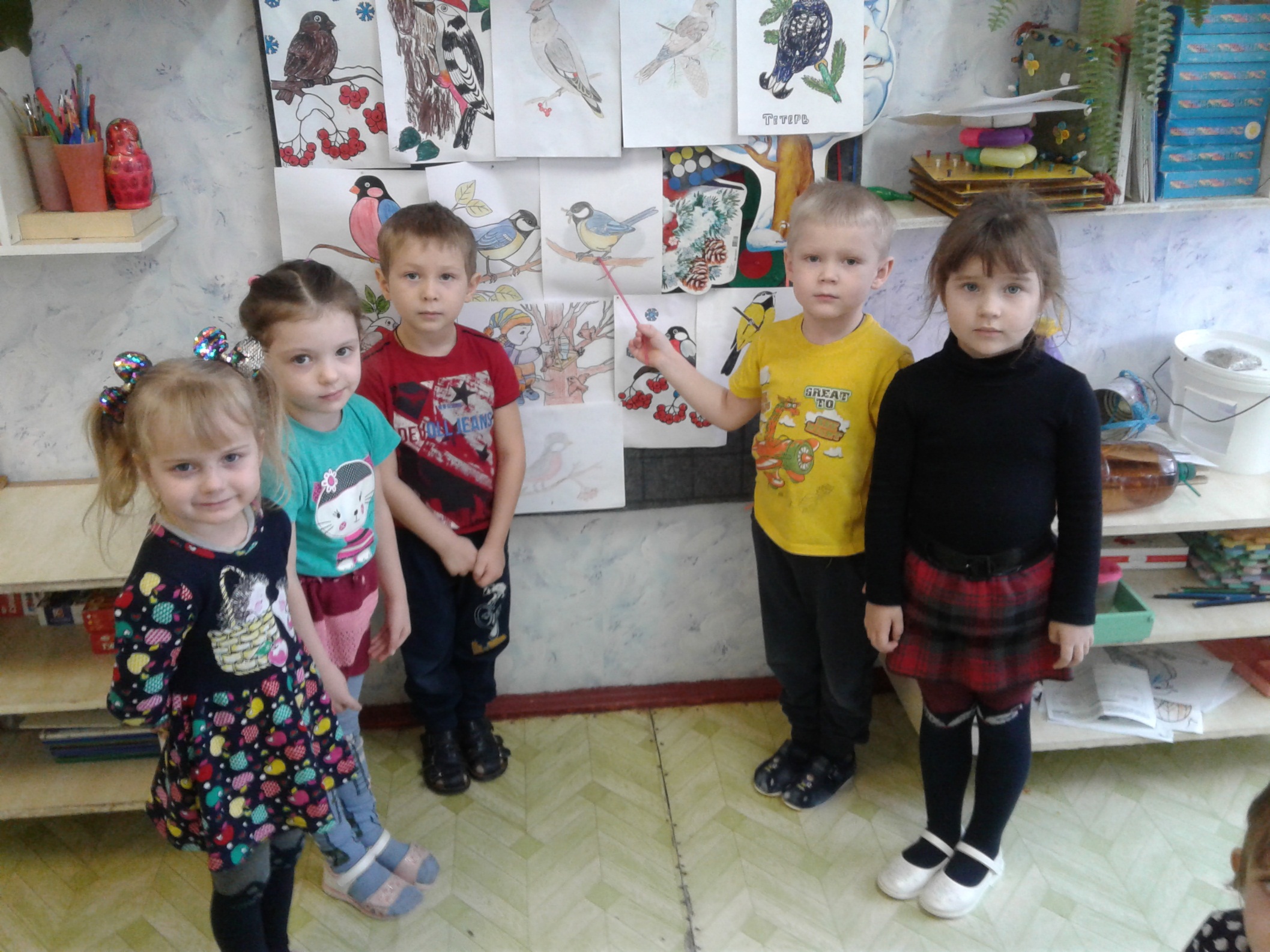 .
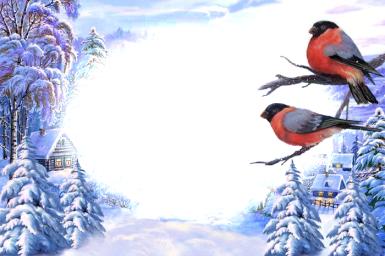 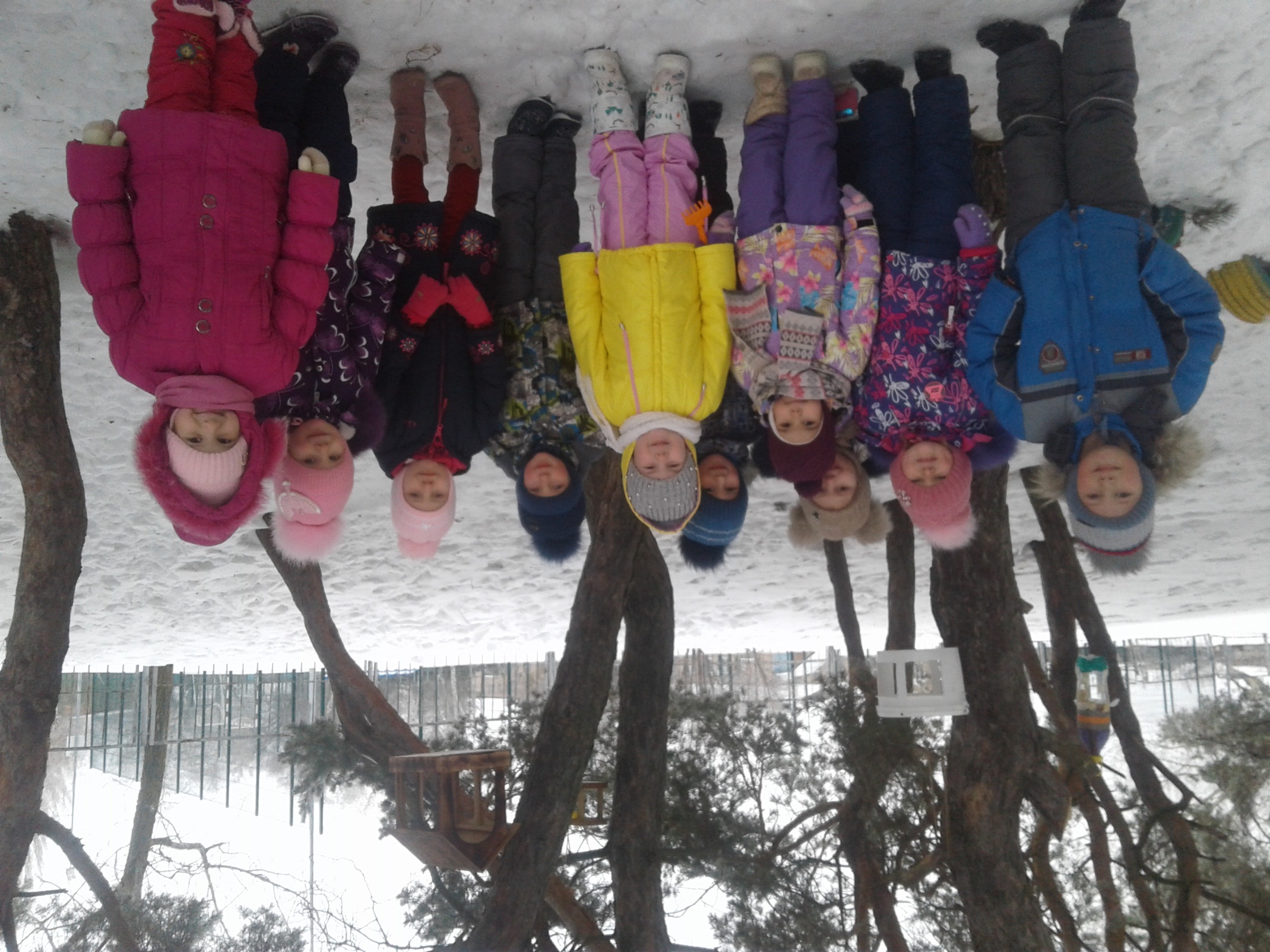 Сделали кормушки мыИ развесили до весны.Только, братцы, не зевать:Корм в них класть не забывать!
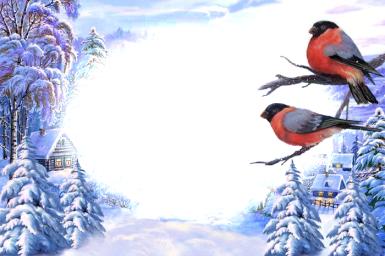 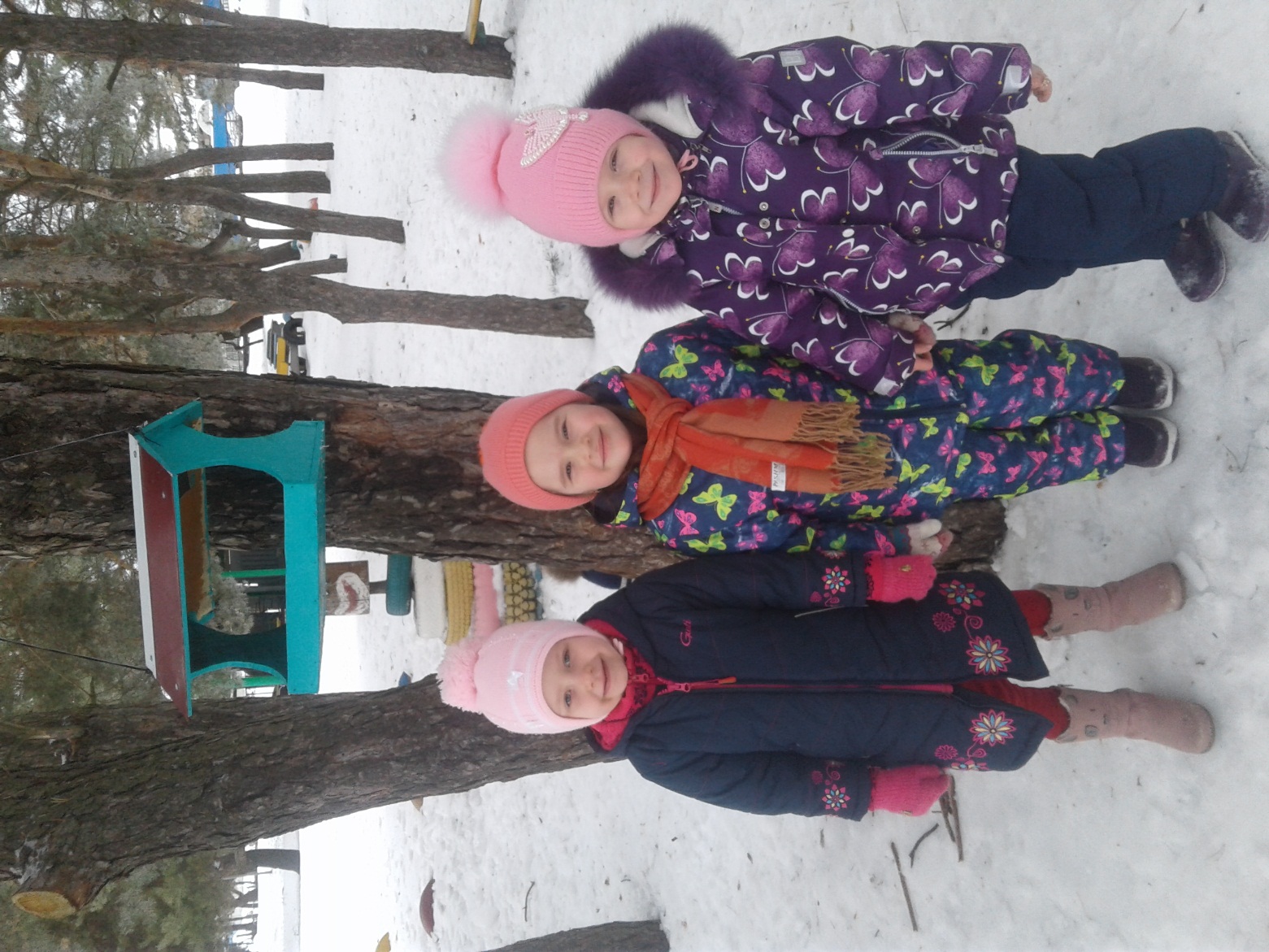 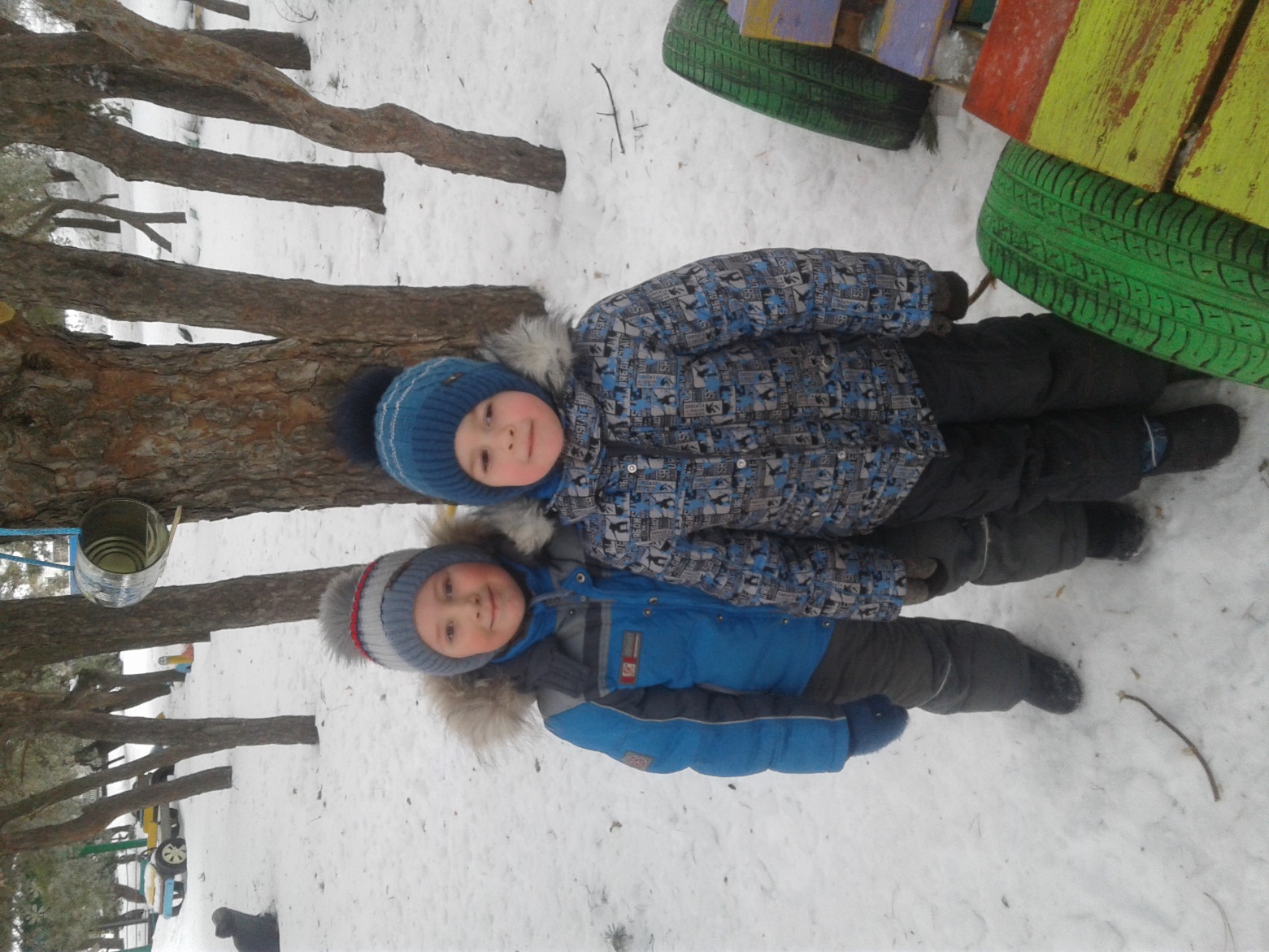 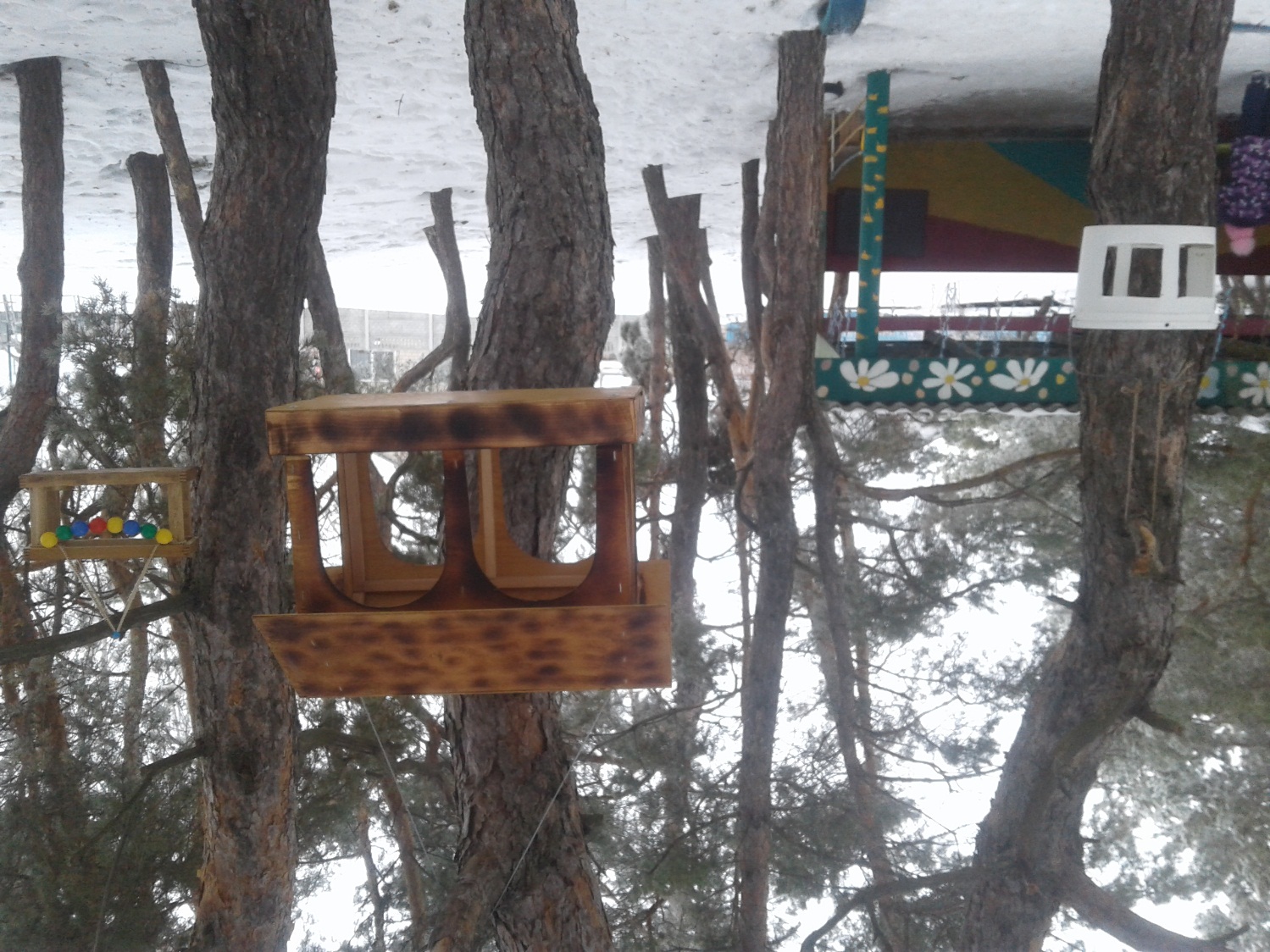 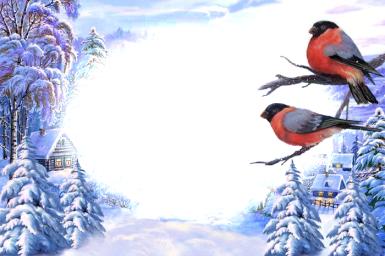 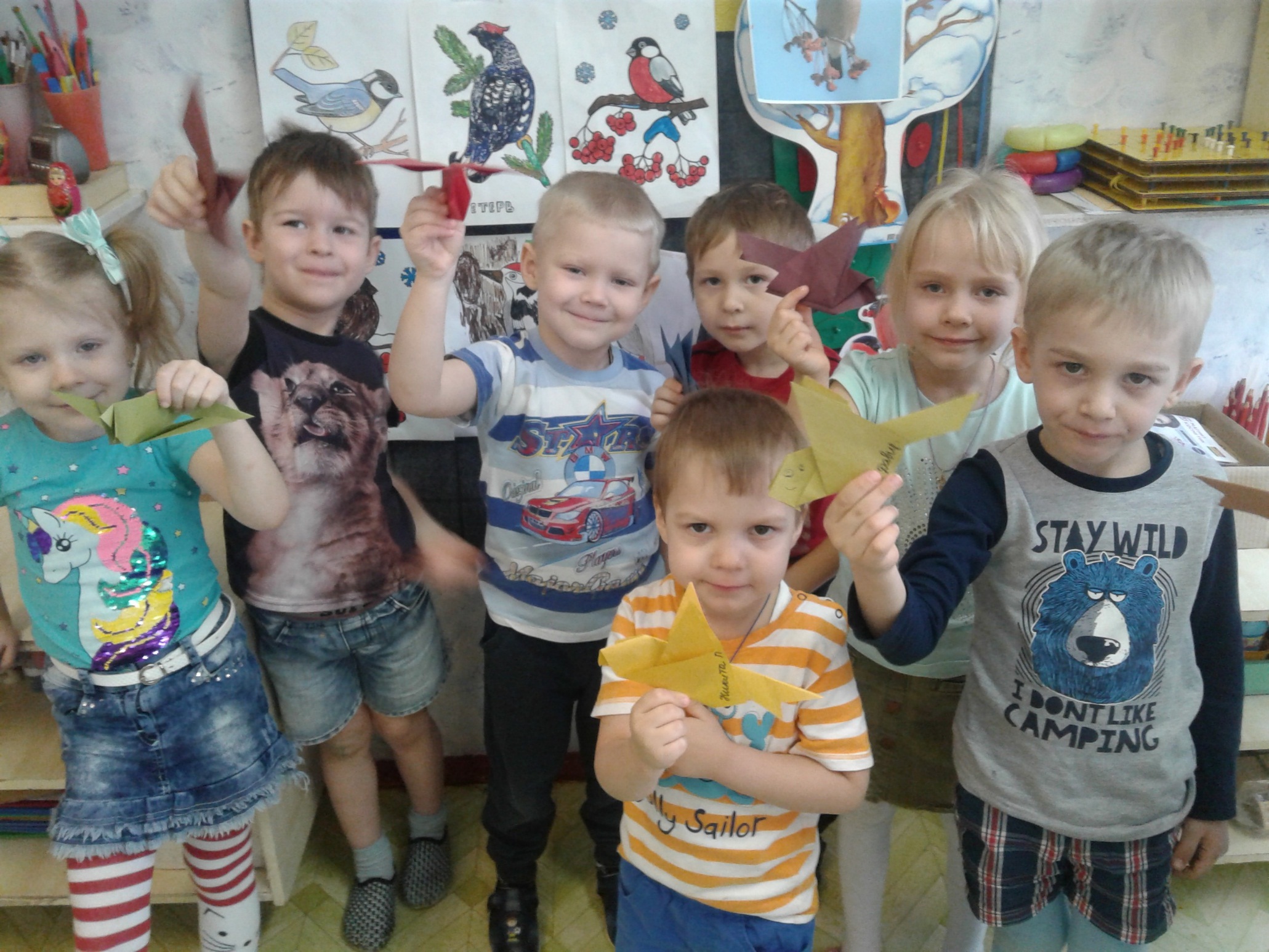 И про родителей не забыли, птичку им в подарок смастерили!
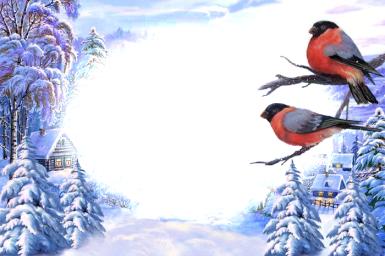 Спасибо за внимание!
Не забывайте кормить птиц зимой!